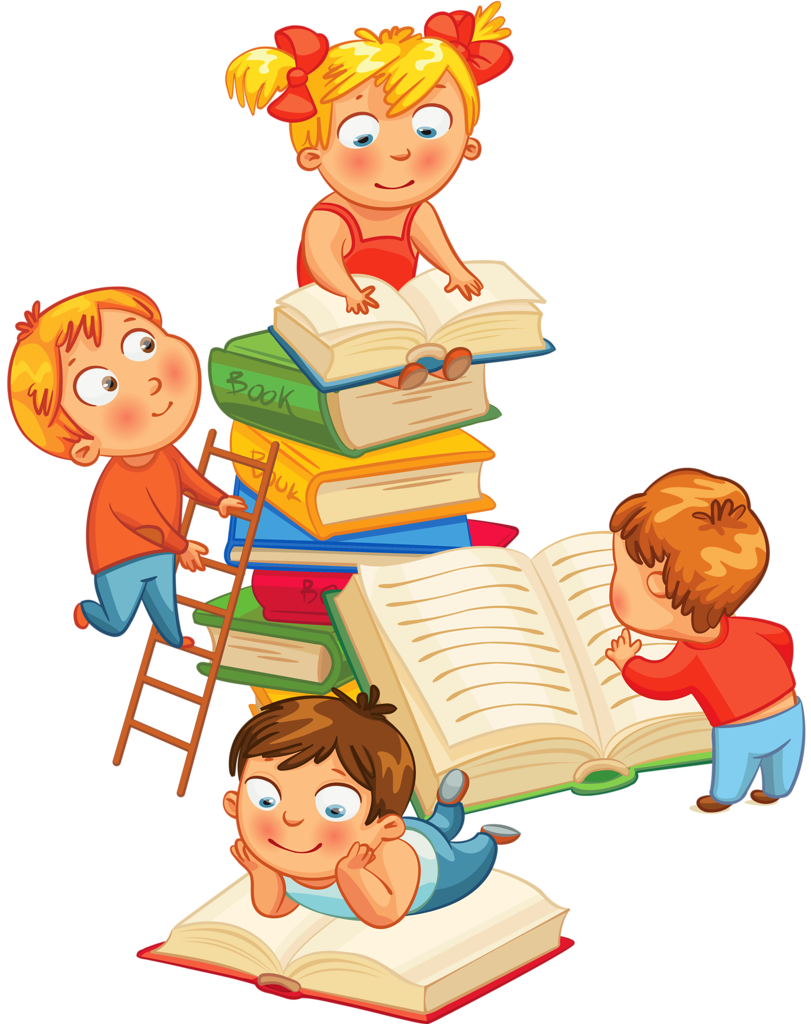 Вместе с книгой мы растём: из опыта работы детско-родительской группы «Я + МАМА»
Красноярская краевая детская библиотека
Макошина Н. С., 
ведущий библиотекарь отдела обслуживания читателей-детей 0-10 лет
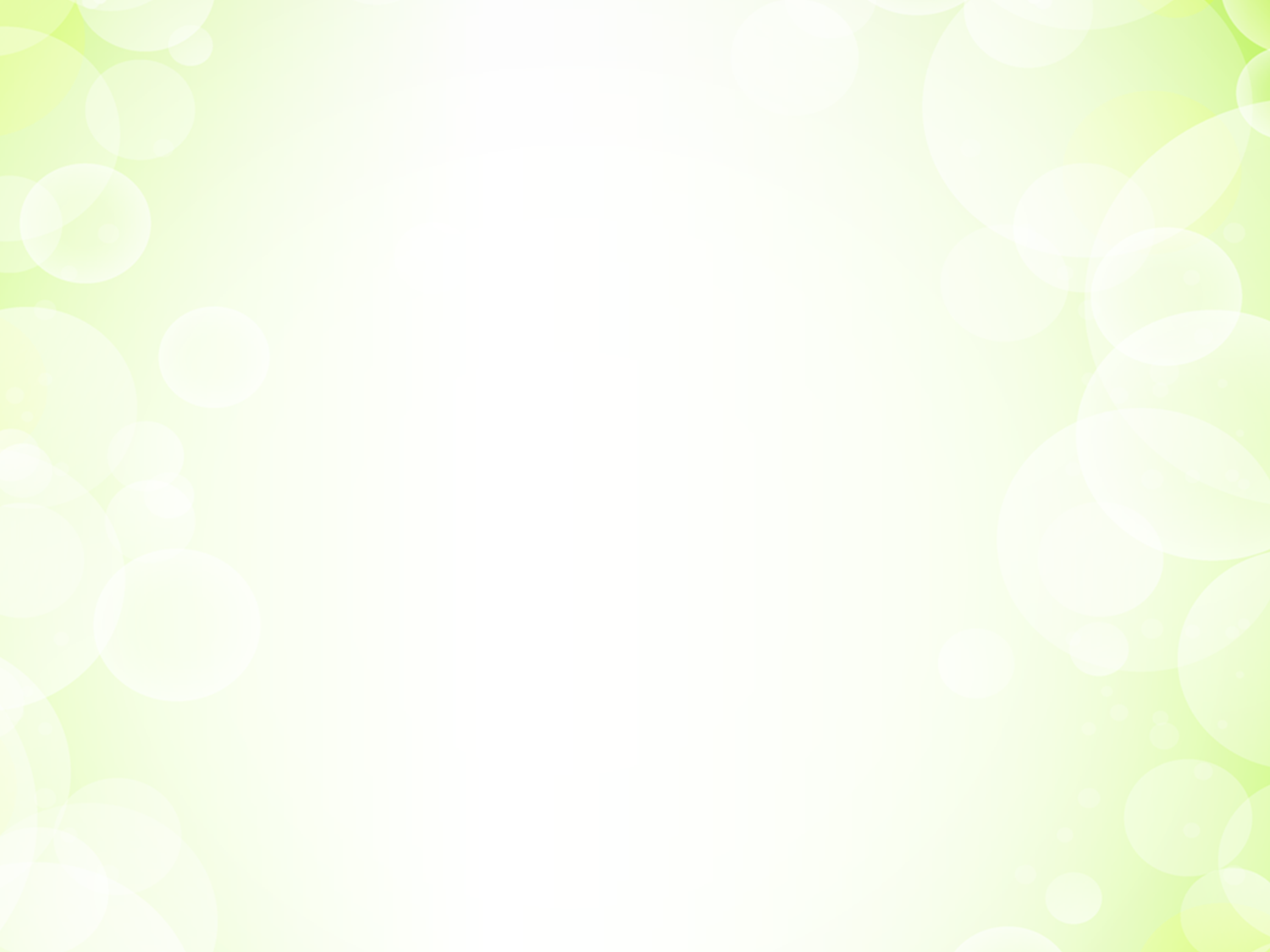 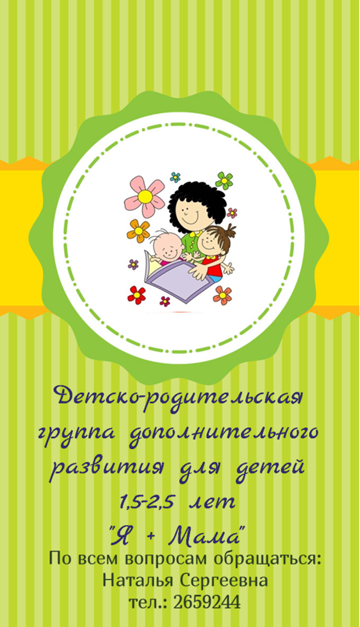 Программа занятий 
детско-родительской группы 
«Я + Мама»
(возраст детей 2 - 2,5 лет)
"Я + МАМА": Методико - библиографические материалы//        Сайт Красноярской краевой детской библиотеки
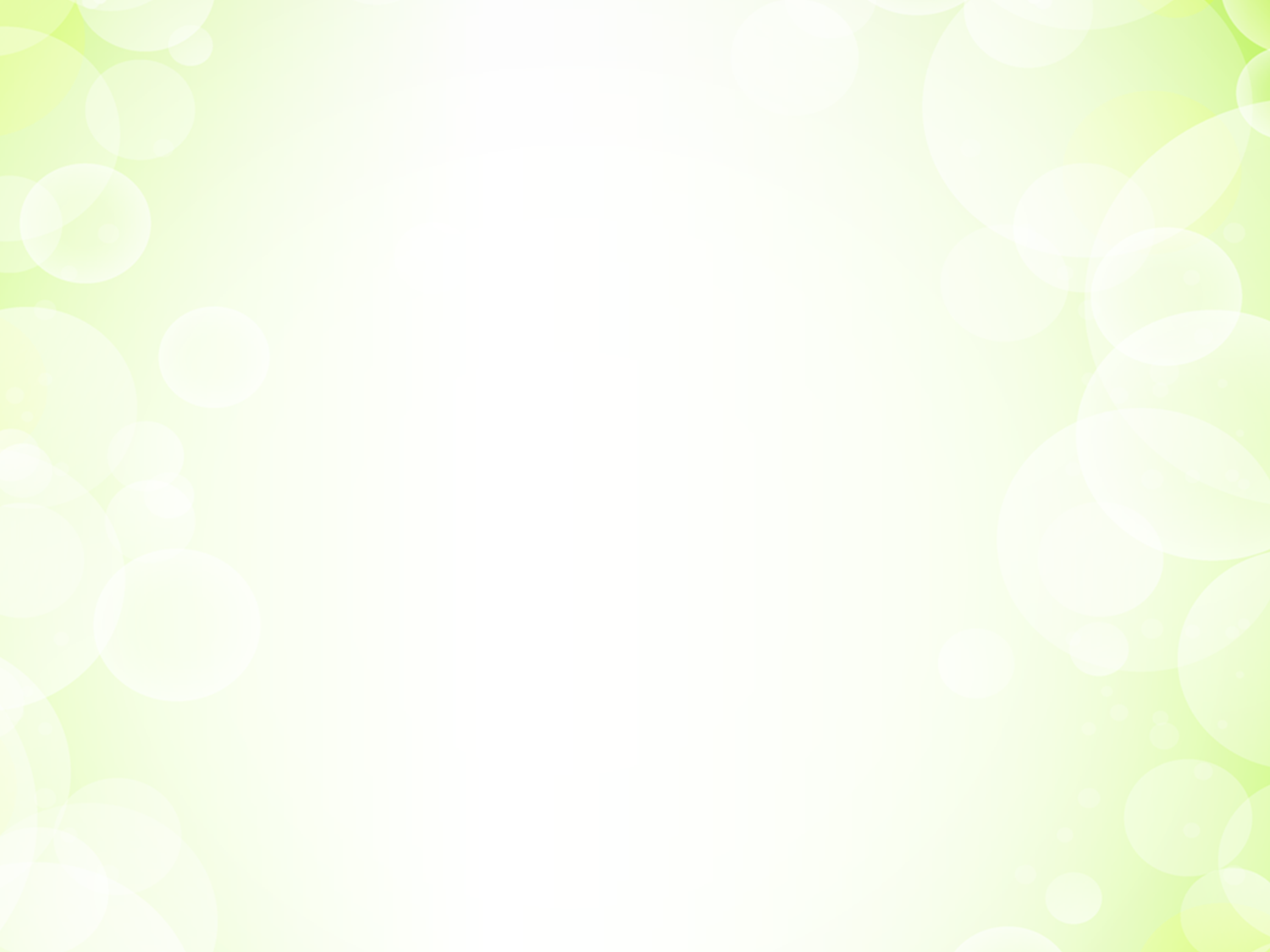 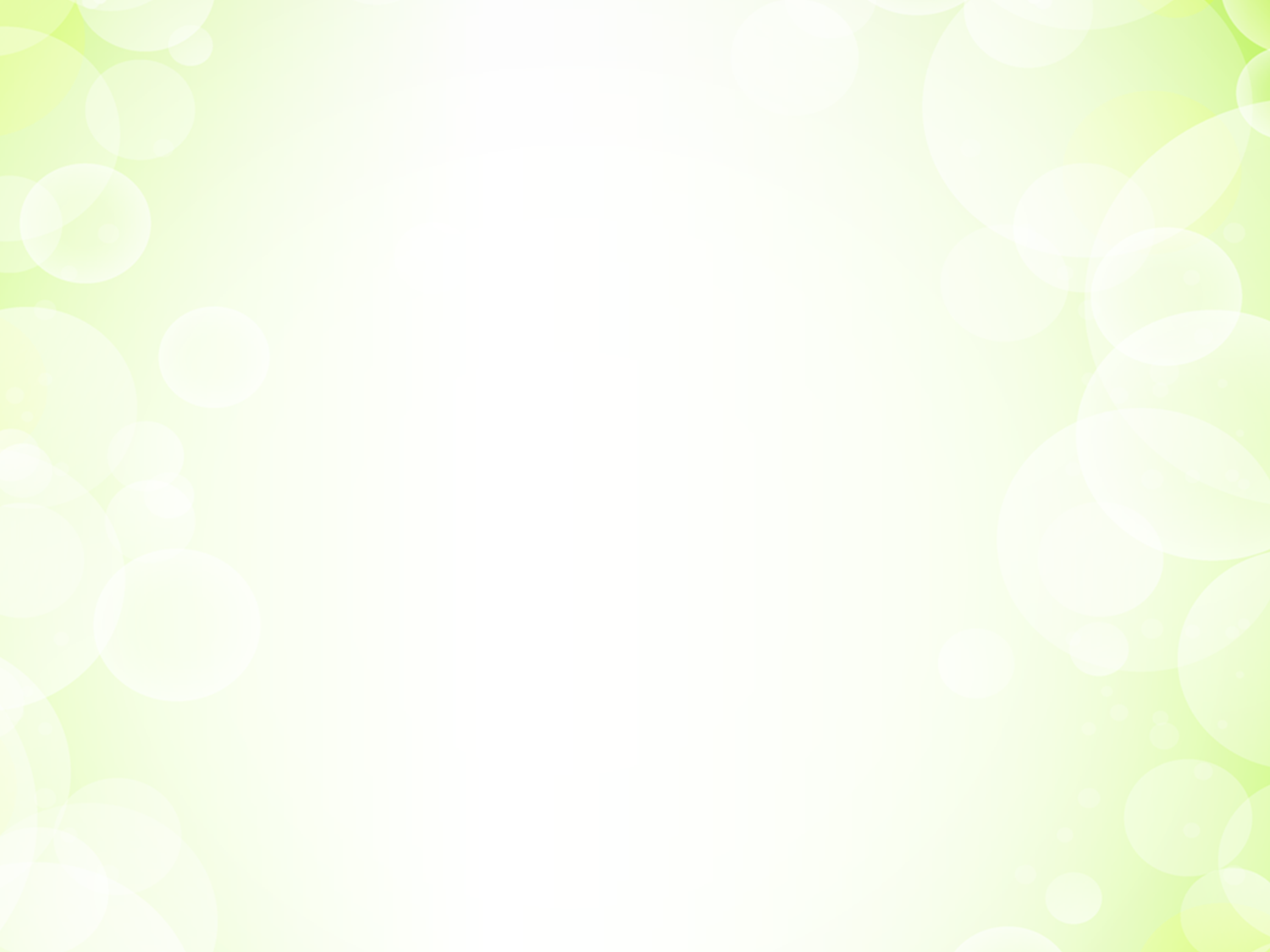 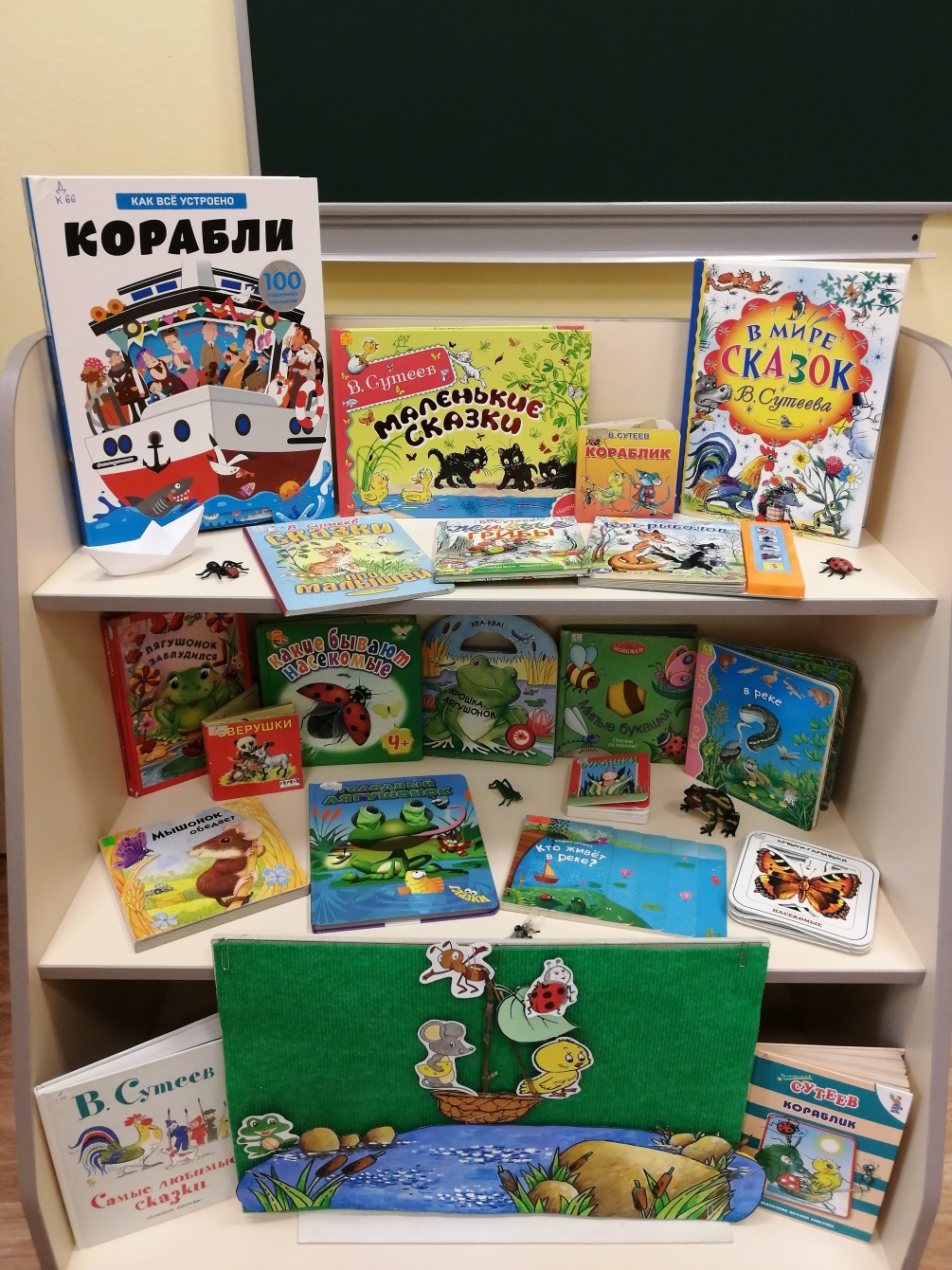 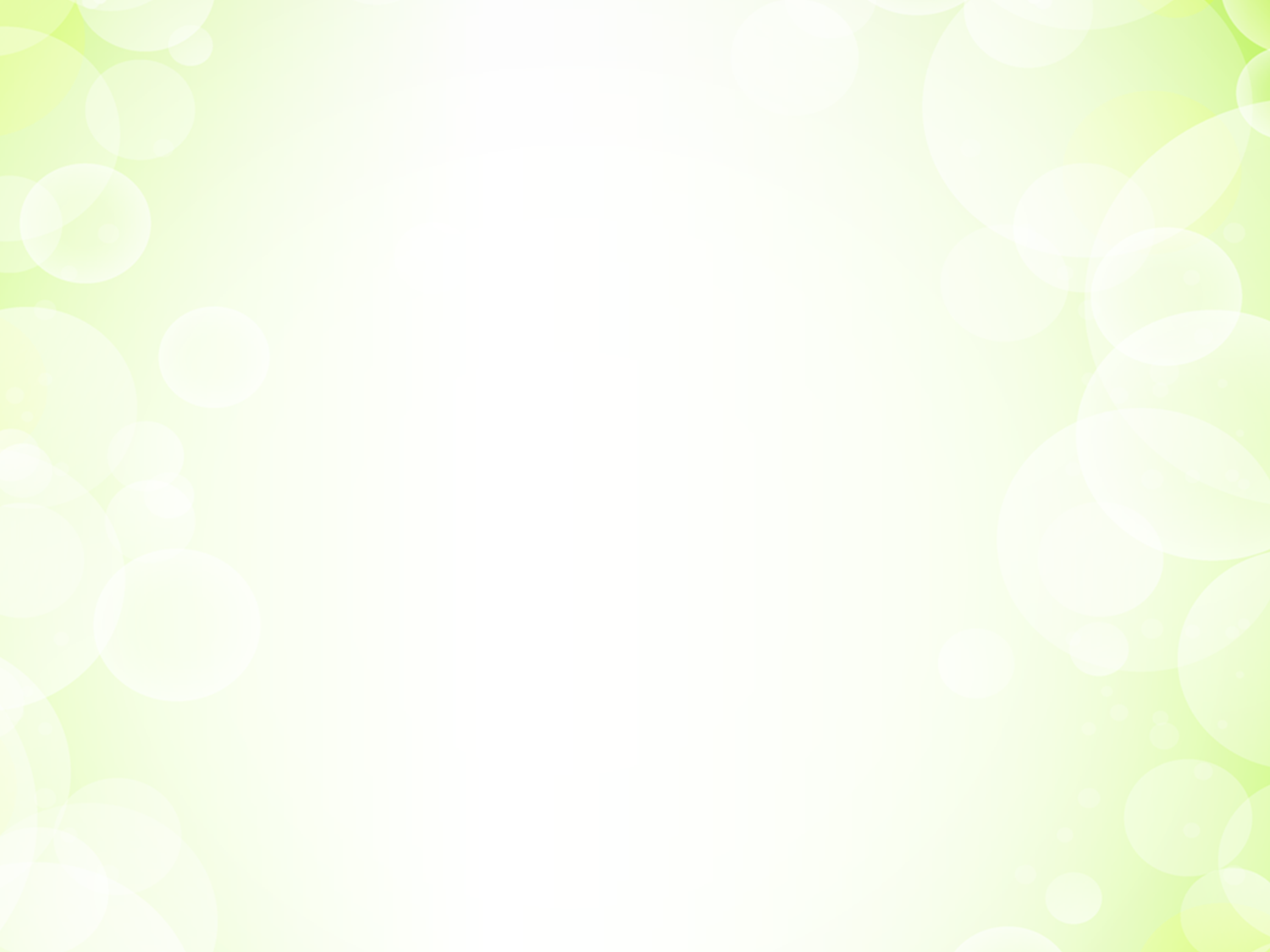 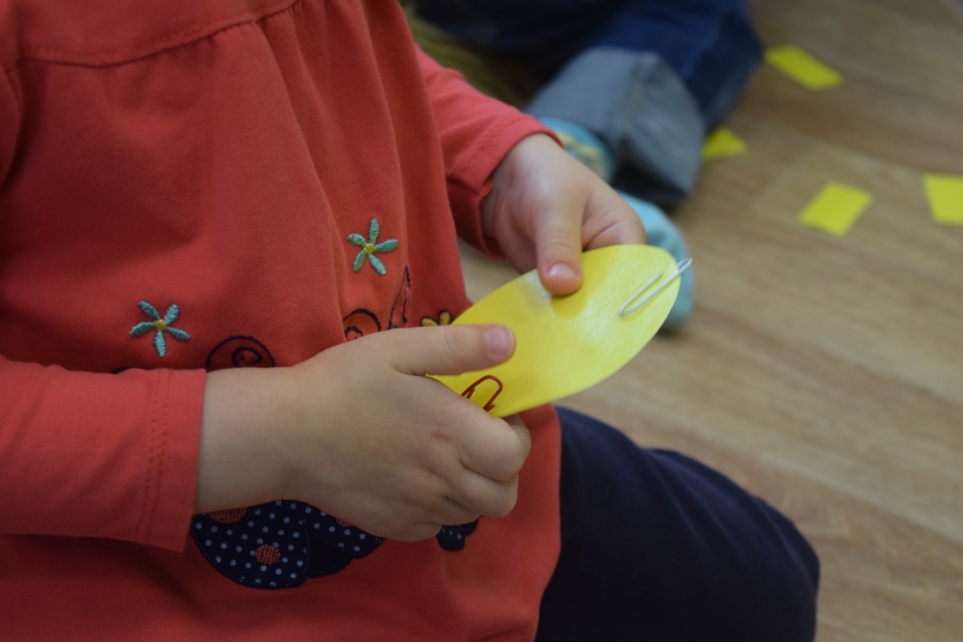 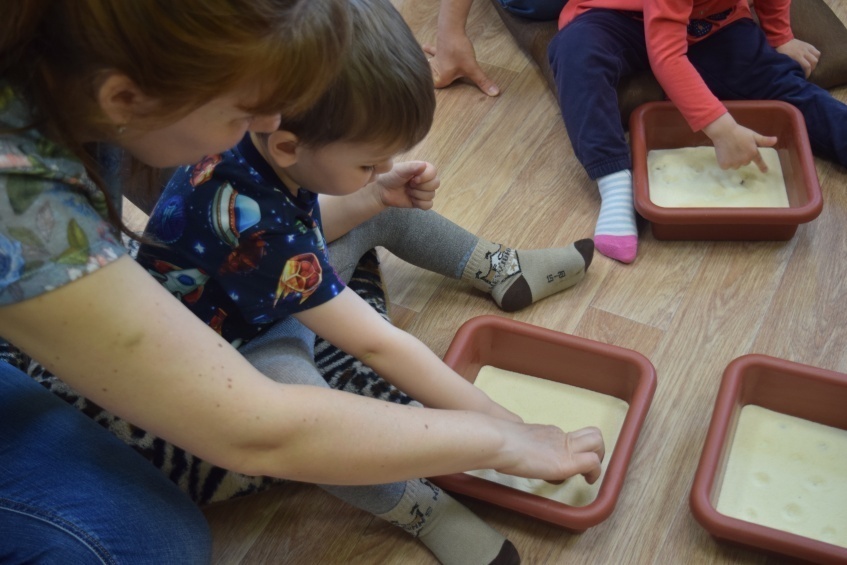 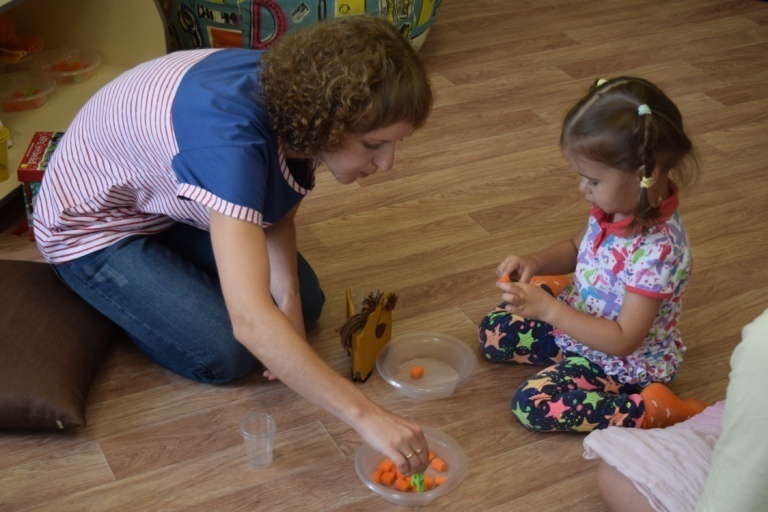 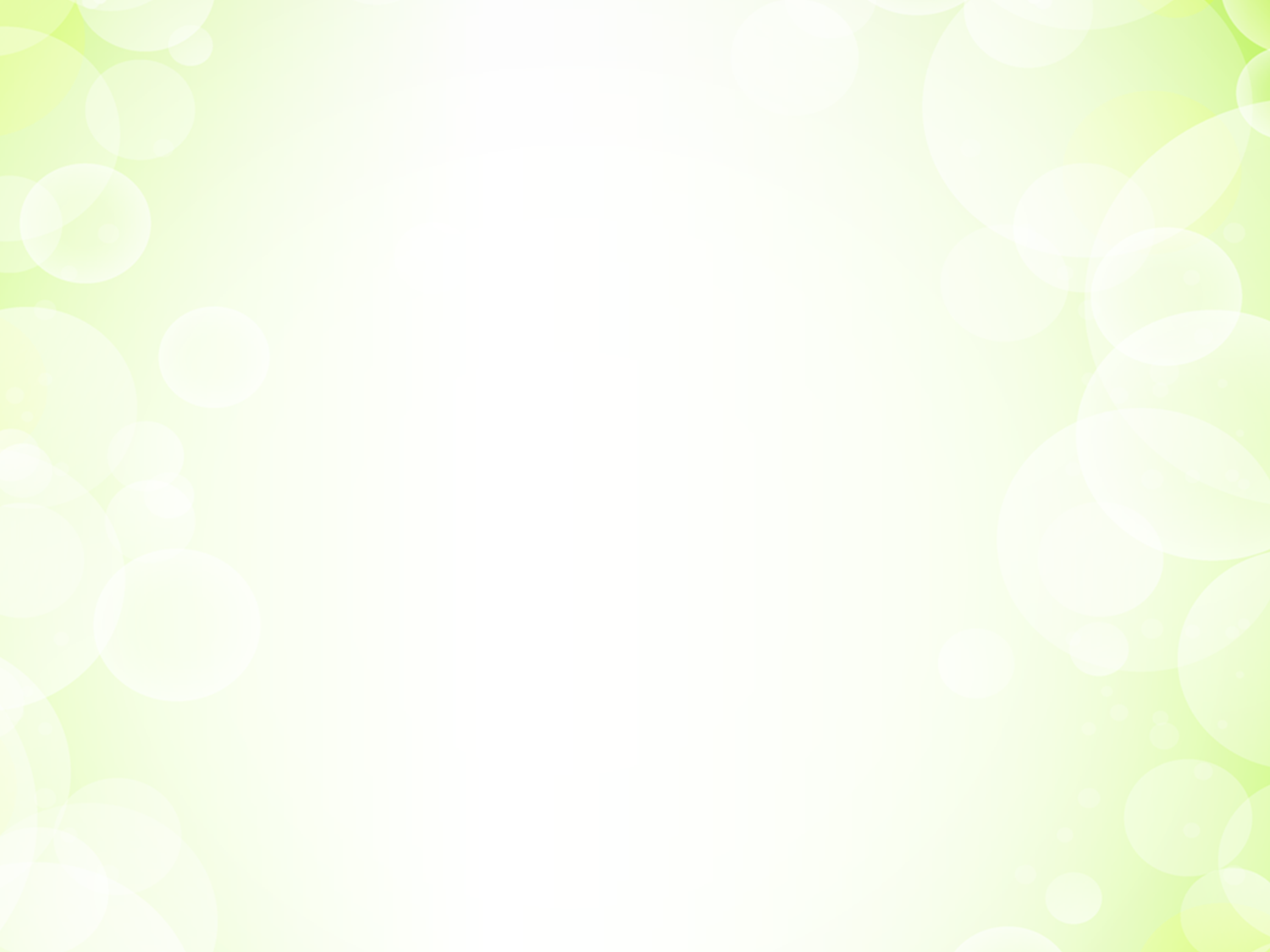 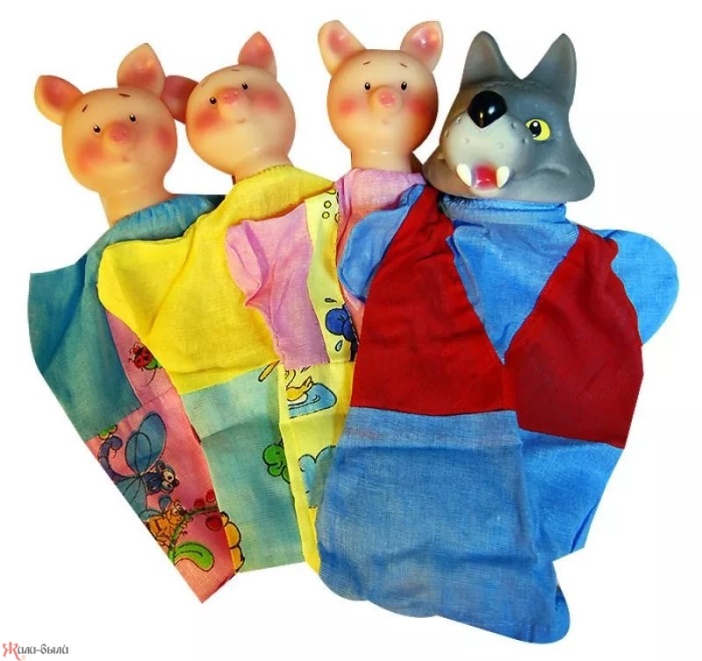 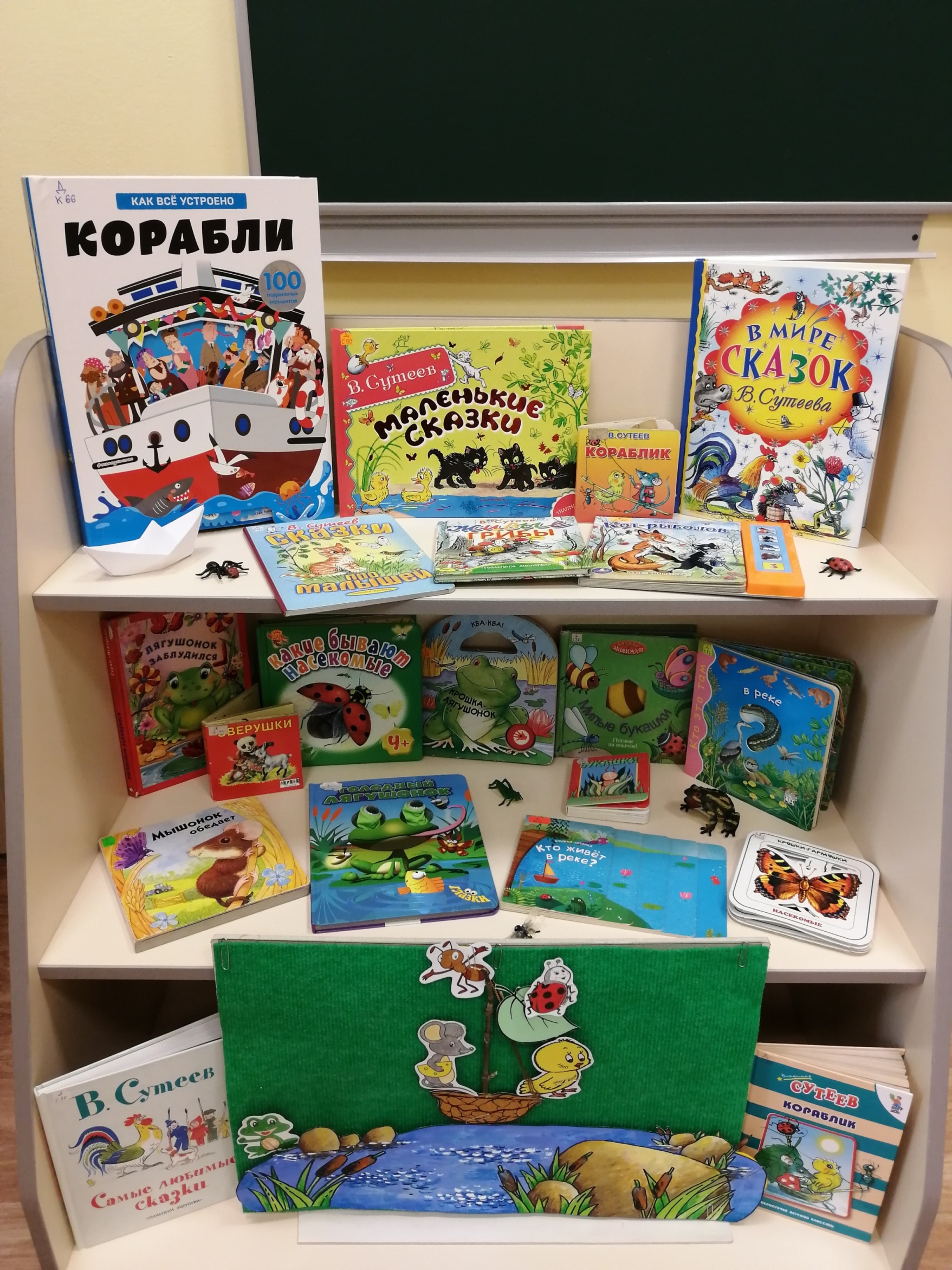 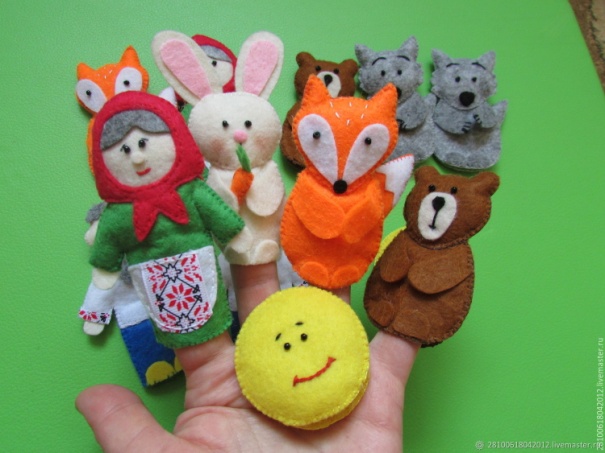 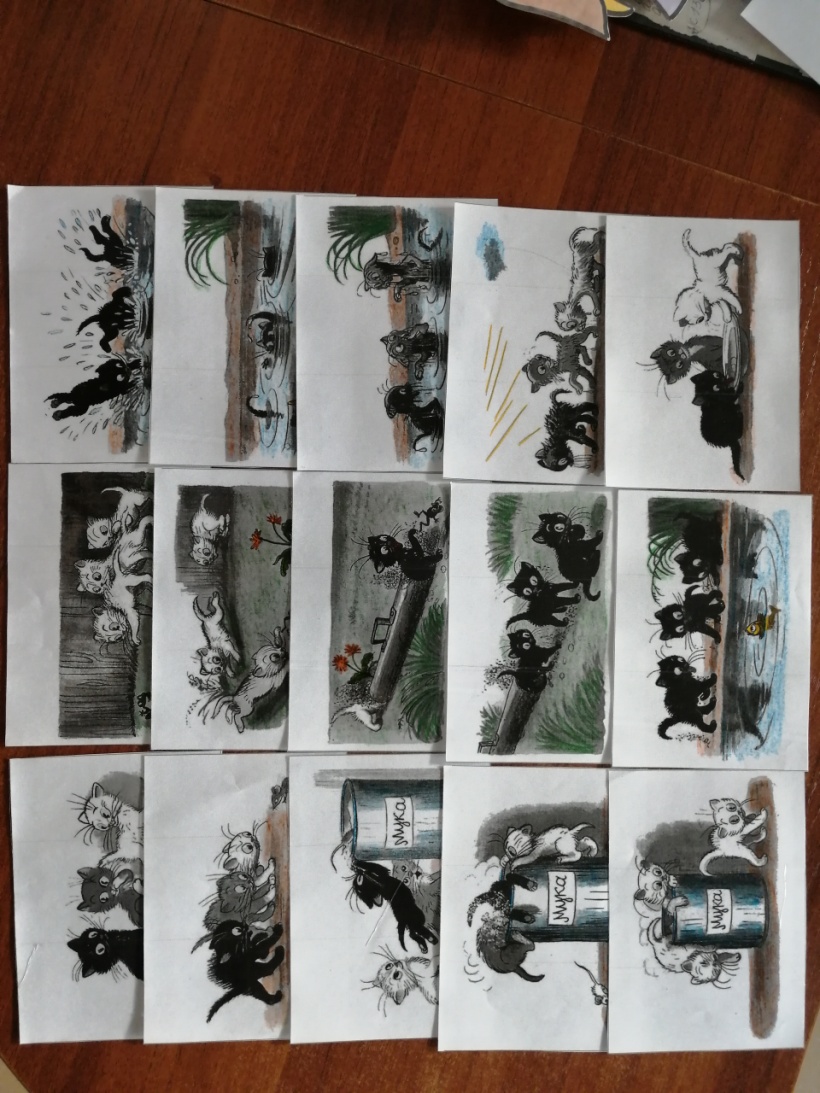 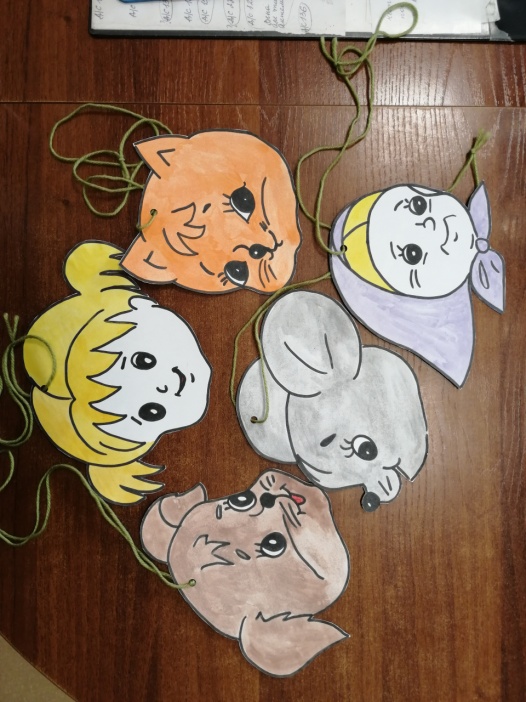 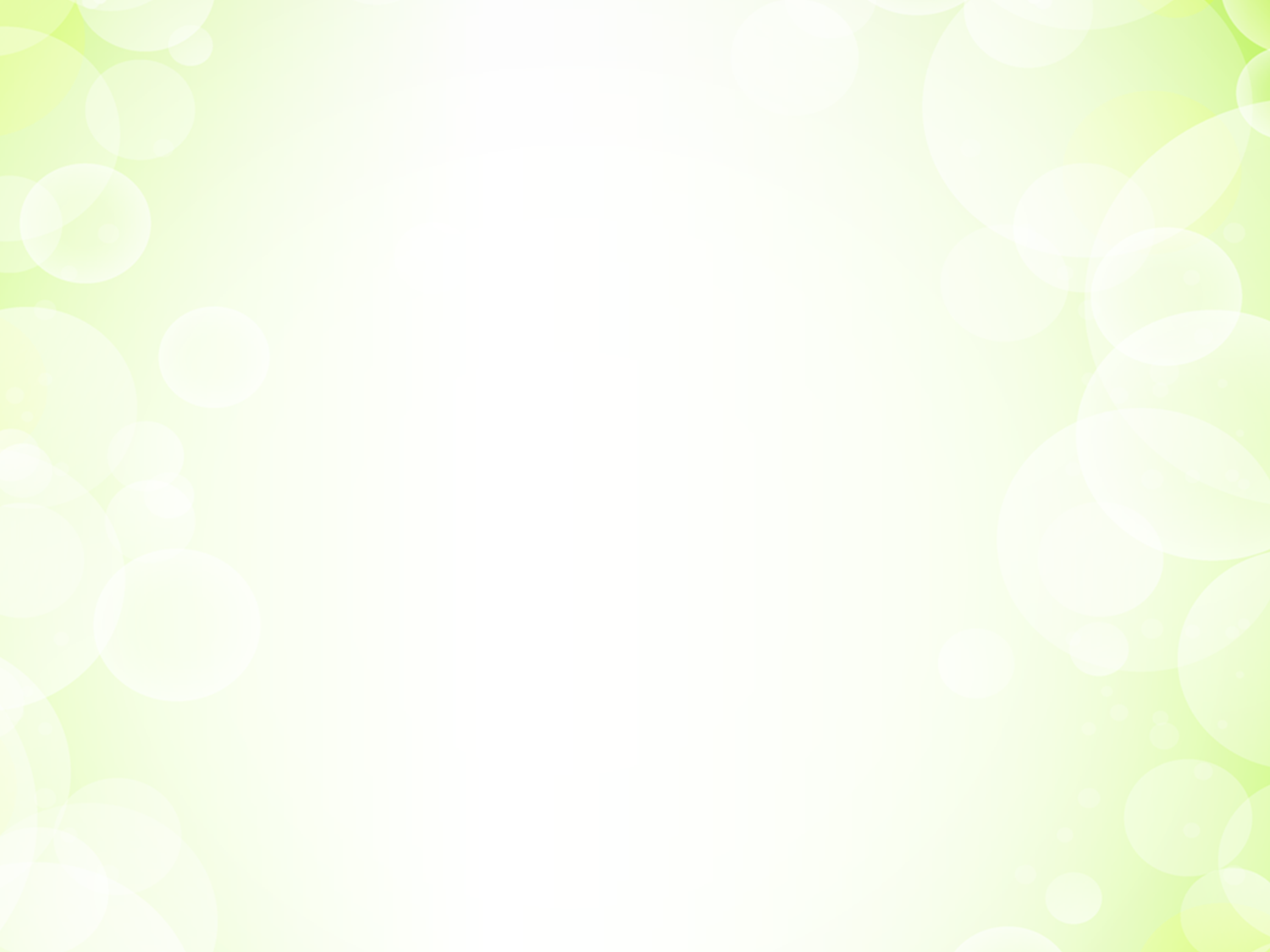 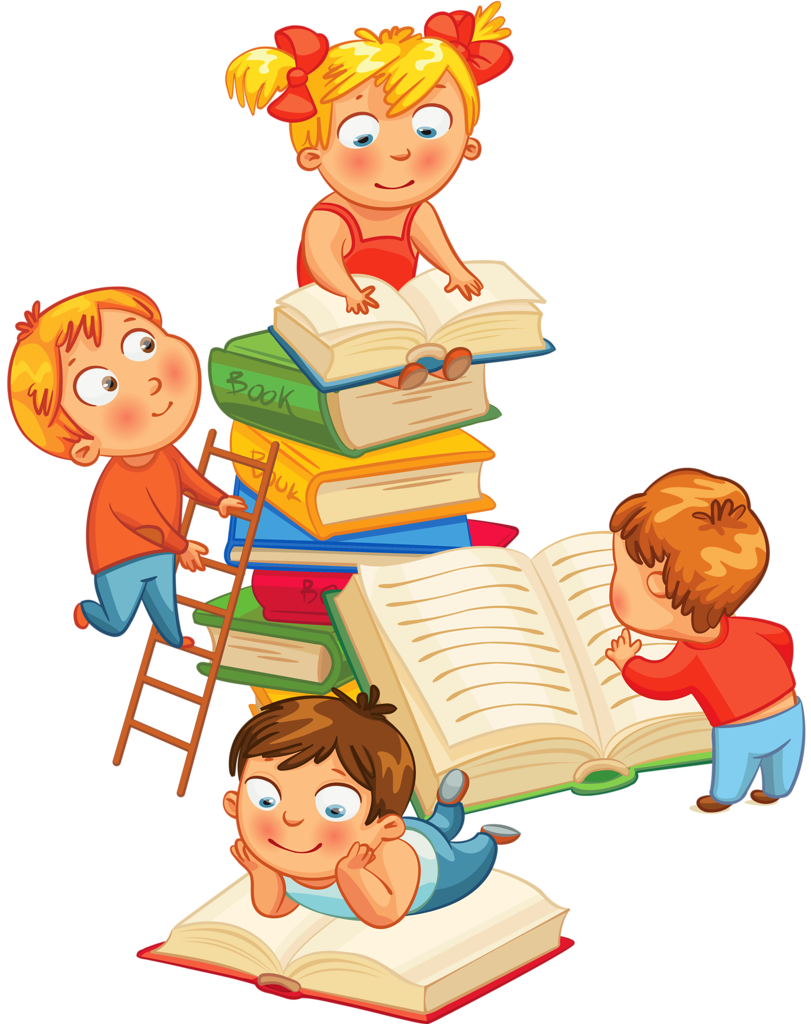 Вместе с книгой мы растём: из опыта работы детско-родительской группы «Я + МАМА»
Красноярская краевая детская библиотека
Макошина Н. С. 
Ведущий библиотекарь отдела обслуживания читателей-детей 0-10 лет